село ПАМЯТНОЕ
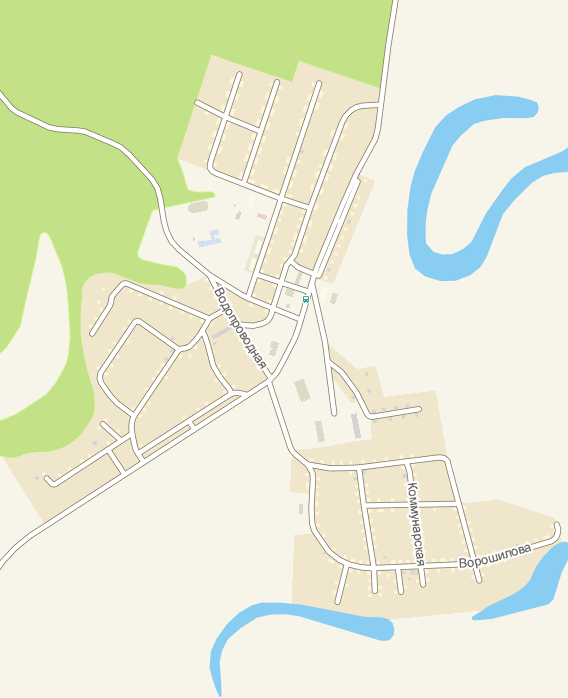 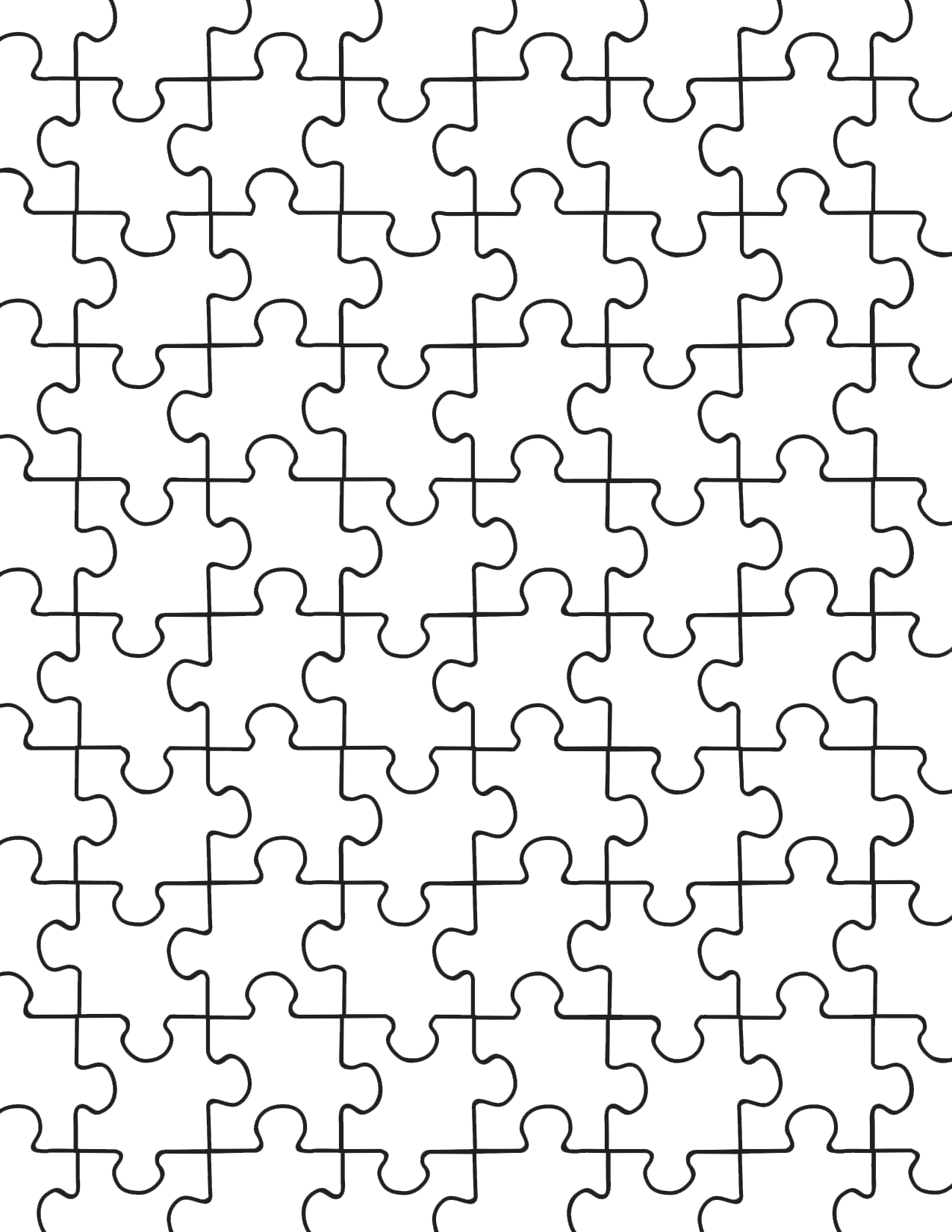 КРЕСТЬЯНКА РОЖАЛА КНЯЗЕЙ.
В 1843 году из Туринска в Ялуторовск 
перевели двух ссыльных 
декабристов – Ивана Ивановича  
Пущина и  Евгения Петровича 
Оболенского. В доме в услужении
 у И.И.Пущина состояла очень 
некрасивая рябая 
двадцативосьмилетняя девушка 
Варвара Самсоновна Баранова, 
вольноотпущенная крестьянка 
из с.Памятное. Евгений Петрович Оболенский- потомок Рюриковичей, представитель княжеского рода, пожелал соединить с ней свою судьбу Варвара родила Евгению Петровичу восьмерых детей. Сейчас памятнинская крестьянка  Варвара Самсоновна вписана в родовую книгу российского дворянства в самую почетную шестую ее часть как княгиня Оболенская.
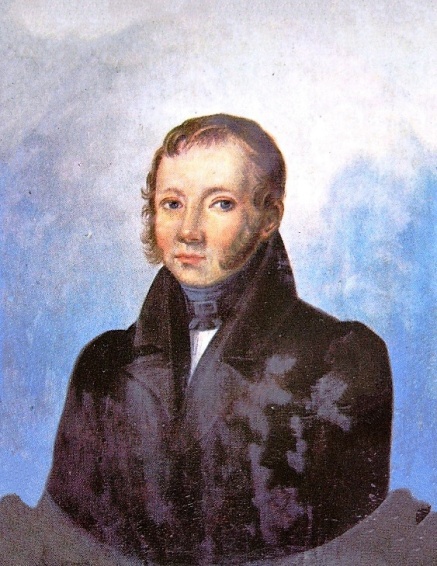 СТРАНИЦЫ ИСТОРИИ
ИСТОРИЯ НАЗВАНИЯ. Одно из предположений в том, что название произошло от фамилии основателя деревни (это мог быть крестьянин либо казак) – Памятнов. Второе- это место было памятным для людей. Еще задолго до прихода переселенцев здесь жили люди. Возможно, на этом месте было кладбище, о чем свидетельствуют захоронения в старой деревне, найденные при строительстве погребов. Третье – торговые пути в давнее время шли по рекам. Тогда не миновать купцам памятного места слияния рек Исеть и Тобол. Предков нашего села называли «водохлебами» из-за частых наводнений.
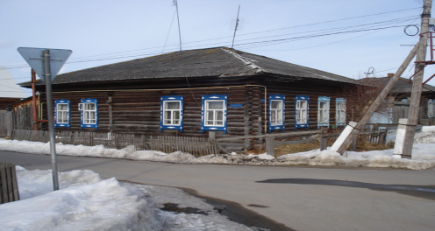 ВТОРАЯ ЖИЗНЬ ДОМА. В нашем селе на углу улиц Коммунарская и Ворошилова стоит деревянный жилой дом. Раньше в нём находилась сельская библиотека.  До революции на этом месте стояла часовня
ЛЕГЕНДА СЕЛА ПАМЯТНОЕ.  В каждой деревне, селе, городе есть свои мифы, легенды. Одна из легенд нашего села связана с девушкой Ольгой.  Если от реки Встретинка  идти в сторону санатория – профилактория «Сосновый бор», есть лог. Он бывает полный, бывает нет. Называется он «Олин лог». Согласно легенде, в селе Памятное жила девушка Оля, которая сильно любила одного парня, а он, якобы, изменил ей и полюбил другую. Ольга не смогла пережить предательство любимого, пошла и утопилась в логе. С того времени и прозвали этот лог «Олин лог».
Святого Сергия Радонежского чудотворца.
ПАМЯТНОЕ СЕГОДНЯ
ПАМЯТНЫЕ ЗНАКИ. 
                   В с. Памятное установлен
                   памятник односельчанам,
                   погибшим  в годы Великой 
                   Отечественной войны. Всего из
                    92 ушедших на фронт жителей
                    с. Памятное вернулись домой 42
                     человека.
В1968 году по инициативе
 партийной организации 
школы совместно с 
комитетом комсомола и 
Советом пионерской 
дружины на территории школы был установлен бюст легендарному советскому разведчику, Герою Советского Союза Николаю Ивановичу Кузнецову, чье имя с 1968 по 1990 годы носила пионерская дружина школы.
                      В 2016 году в с. Памятное
                       разбит сквер Памяти и 
                       воинской славы. В нем
                       установлен мемориал в 
                       форме пятиконечной звезды. Это место проведения районных патриотических мероприятий.
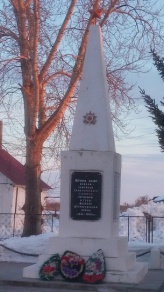 ЖЕНЩИНА-ТРАКТОРИСТ. 
Юрина Мария
                      Викторовна.
 Родилась в
1929 году. 
Послевойны 
длительное
 время работала 
трактористкой в родном селе. Награждена двумя медалями ВДНХ, медалью за доблестный труд в годы войны, орденом «Знак почета», два знака победителя соцсоревнования.
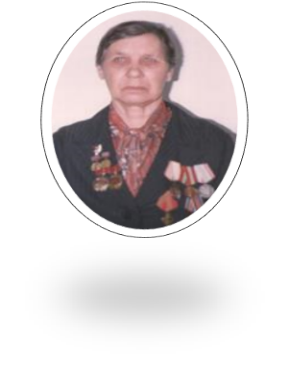 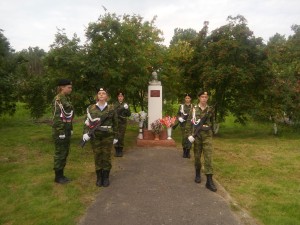 САНАТОРИЙ-ПРОФИЛАКТОРИЙ «СОСНОВЫЙ БОР» уютно расположился на берегу старицы реки Исеть, всего в 3,5 км от Ялуторовска. Хрустальный воздух соснового бора и прозрачная тишина окрестностей позволяют оценить чудодейственное воздействие матушки-природы. Из скважины, глубиной 1378м. поступает лечебная, хлоридно-натриевая йодо-бромная вода. Температура воды в уникальном источнике +40 °С.
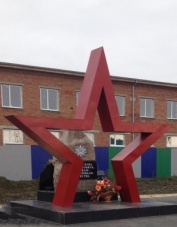 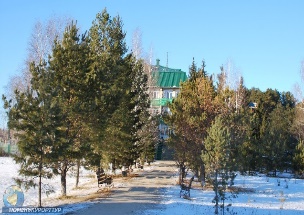 СПОРТИВНЫЙ КОМПЛЕКС «ЮБИЛЕЙНЫЙ». Официальное 
открытие состоялось 
2 декабря 2014 года.  
В спортивном зале 
можно играть в 
волейбол и баскетбол, 
гандбол и мини-футбол. 
Трибуны вмещают порядка 230 болельщиков. На базе СК тренируется районная сборная по мини-футболу «Изумруд». Оборудован зал атлетической гимнастики, организованы занятия по художественной гимнастике, лечебной физкультуре.
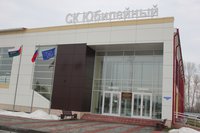 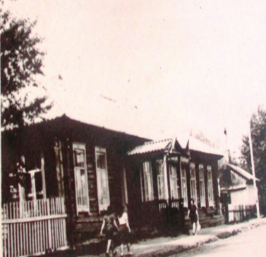 ШКОЛА.  Здание первой деревянной  школы было
                           построено и открыто в 1929 году. Обучение проходило
                           только для детей 1-4 классов. Первым директором была
                           Полина Александровна Шемякина. В 1958 году встал
 вопрос о строительстве семилетней   школы. Строили «всем миром». В 1961 году открылась восьмилетняя школа. Учились дети из сел Зиново, Сосновки, Южной. Для этого был построен интернат, где ребята из дальних деревень могли жить. Позже в этом же здании была 
открыта средняя школа. В 1975 году под
 руководством директора Мальцевой Тамары
 Георгиевны началось строительство средней 
школы. В ноябре 1985 года было открыто новое большое здание.
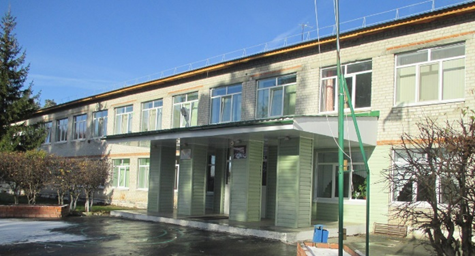 ЗАВОД «ЯЛУТОРОВСКИЙ». На территории села находится завод пищевого оборудования «Ялуторовский». Он расположен в здании бывших ремонтных тракторных мастерских совхоза им. Чкалова. 23 ноября 2013 года состоялось официальное открытие и запуск завода.   ООО Завод пищевого оборудования «Ялуторовский» специализируется на изготовлении оборудования для предприятий и организаций общественного питания и кондитерских.